GET IT DONE 2020
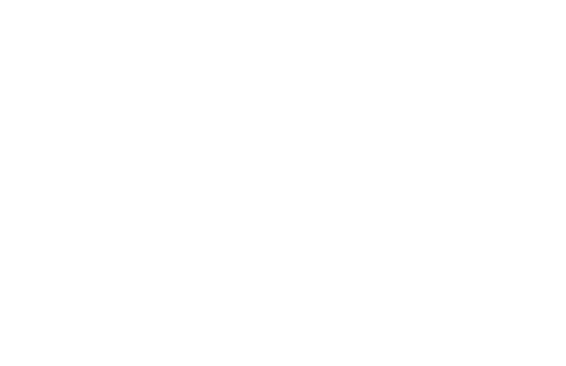 Assessment Map
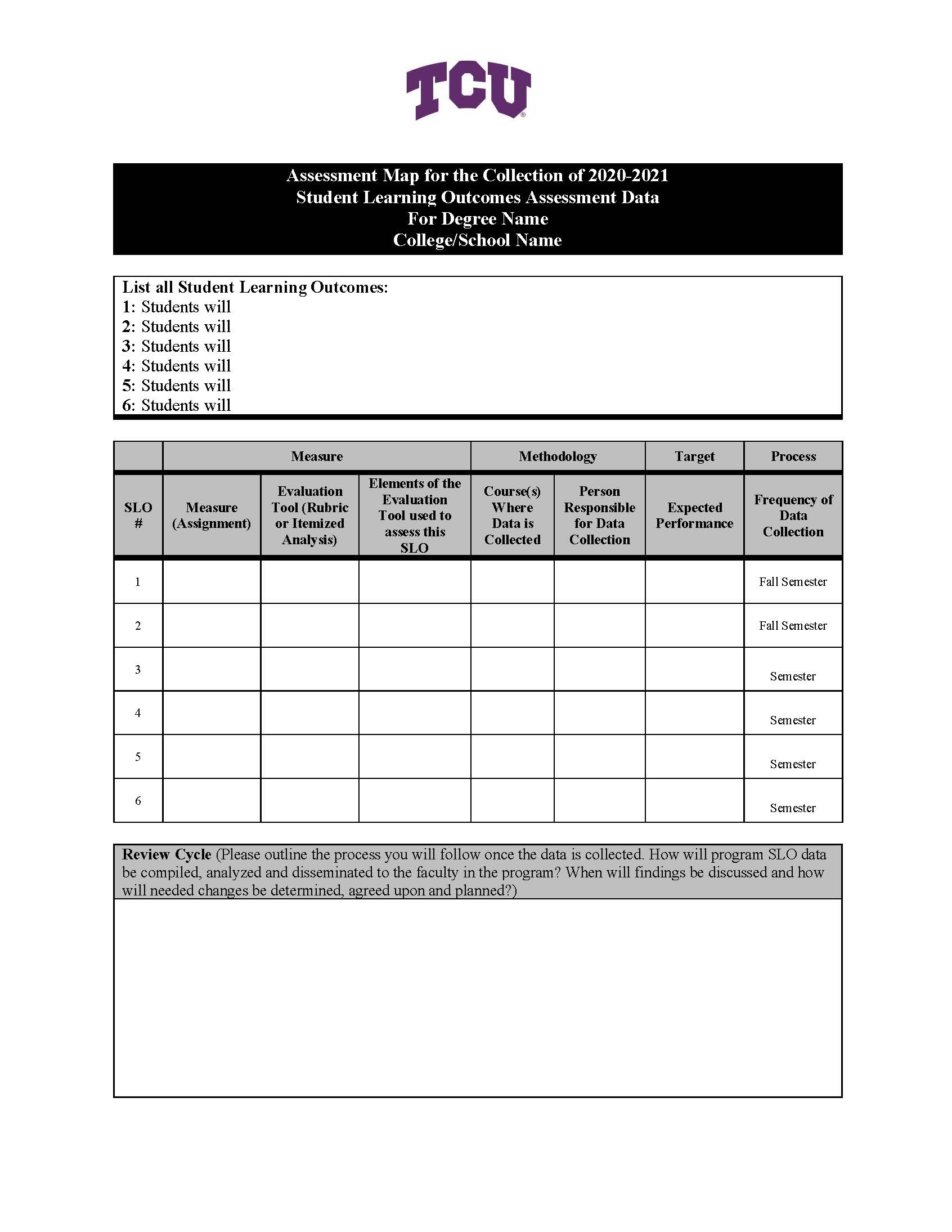 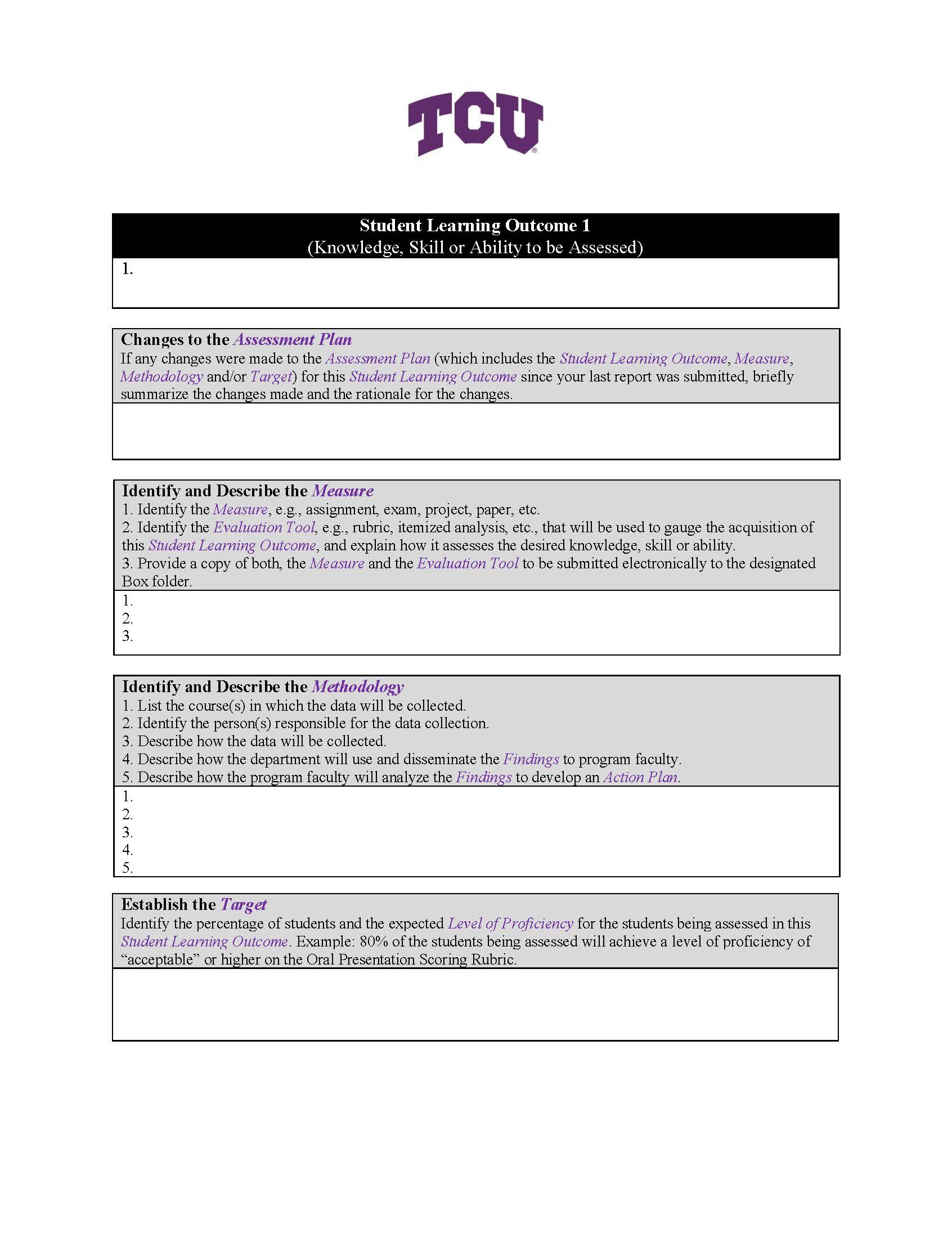 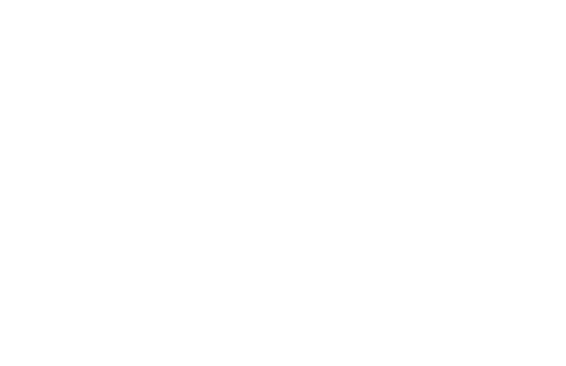 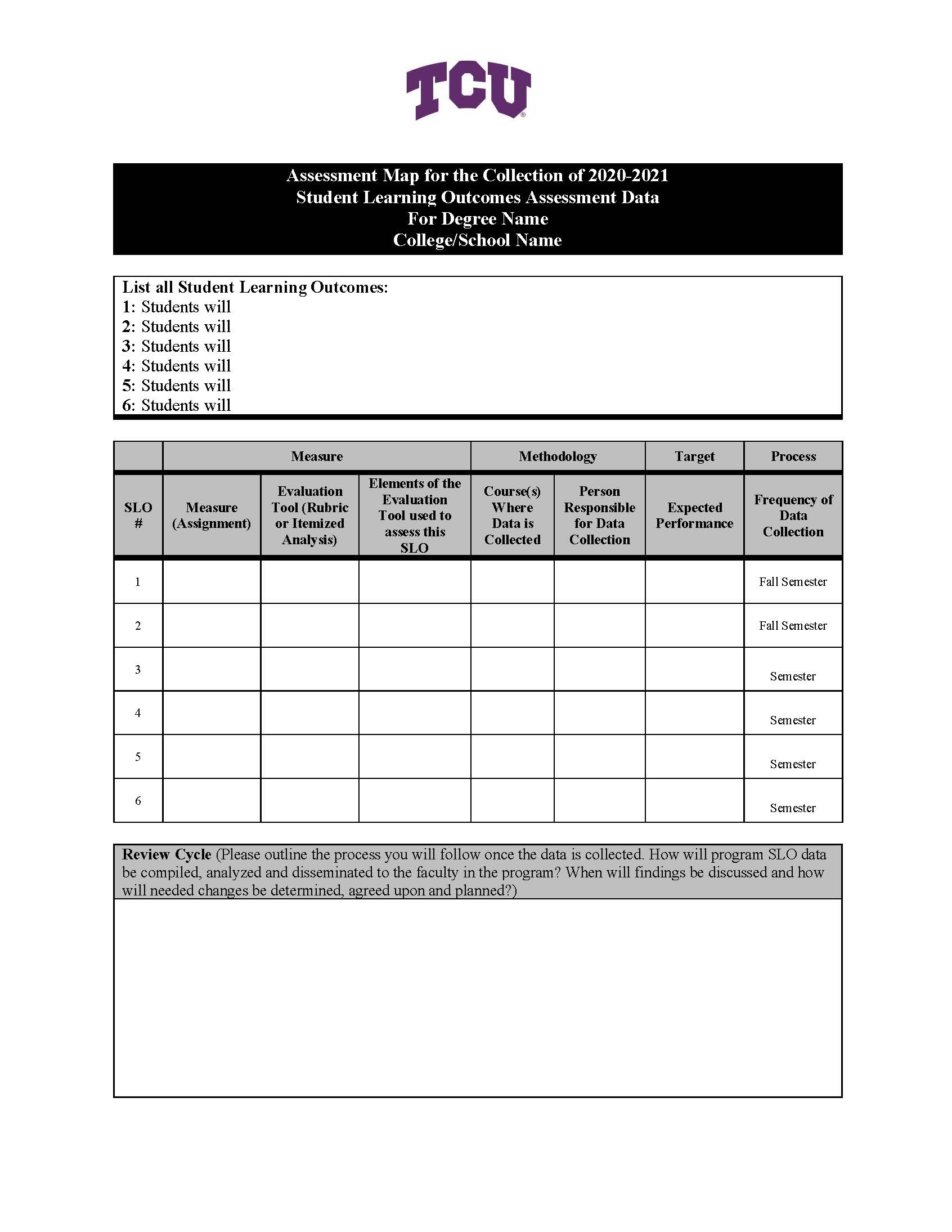 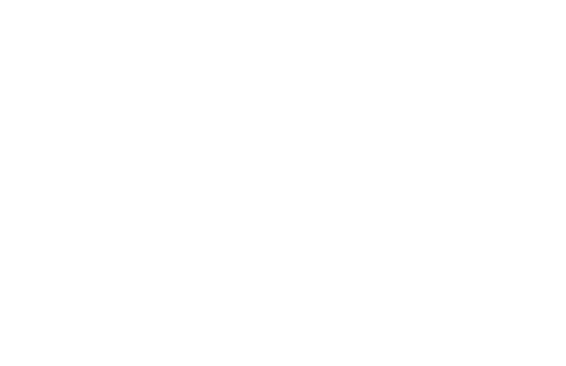 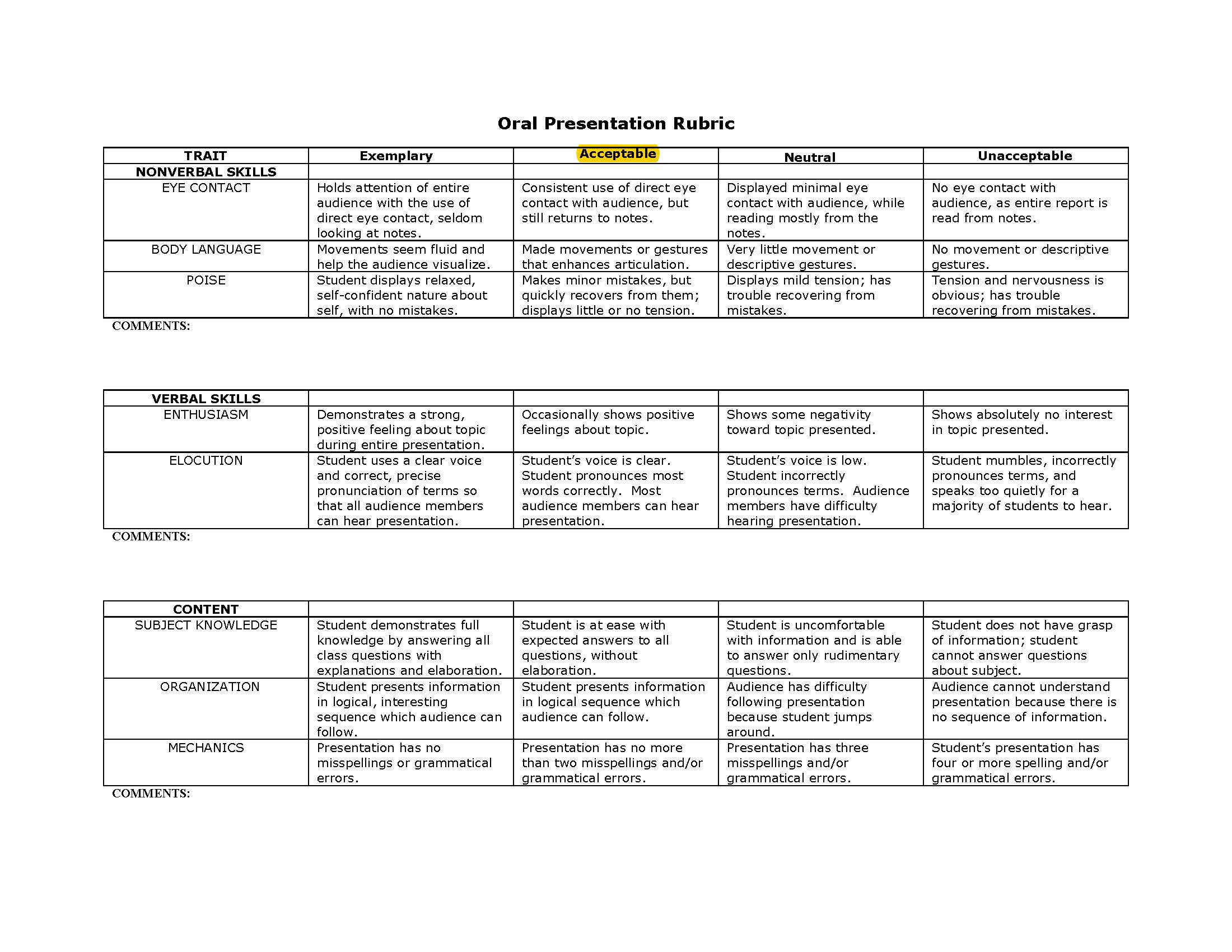 ELEMENTS
If using Itemized Analysis, it’s often knowledge. Usually those are multiple choice questions/answers.
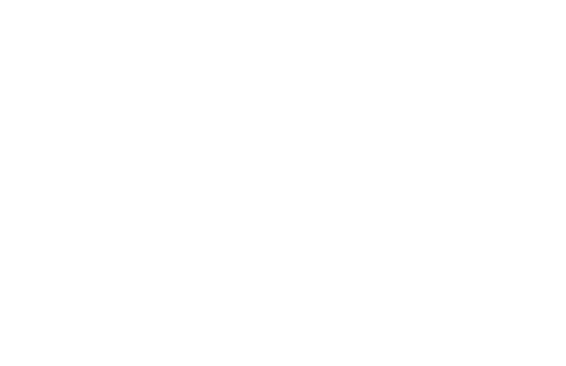 Sticky Spots
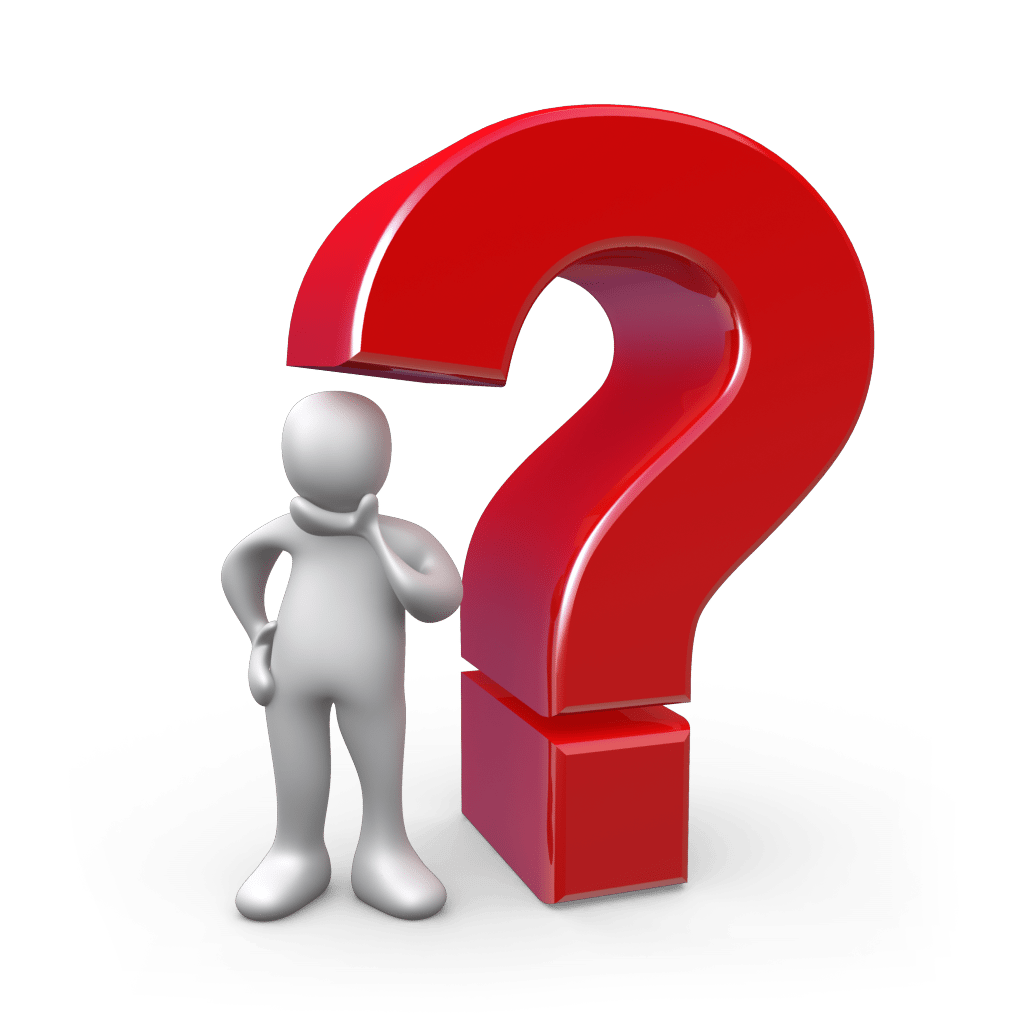 What other things are you hearing that’s causing confusion?
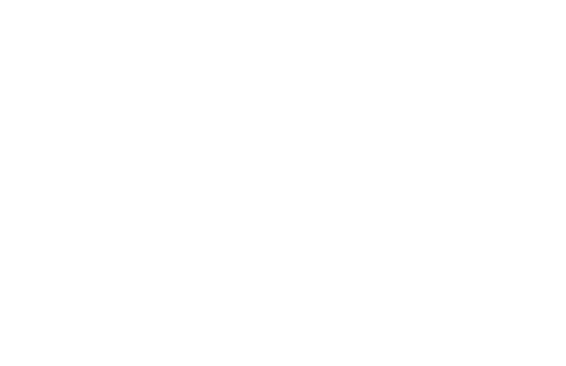 Goal, Outcomes
Assessment Cycle
Design Action Plan “Closing the Loop”
Identify Measures, Method & Targets
Share, report and analyze data & findings
Collect Data